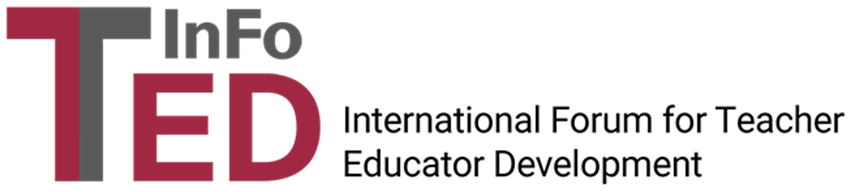 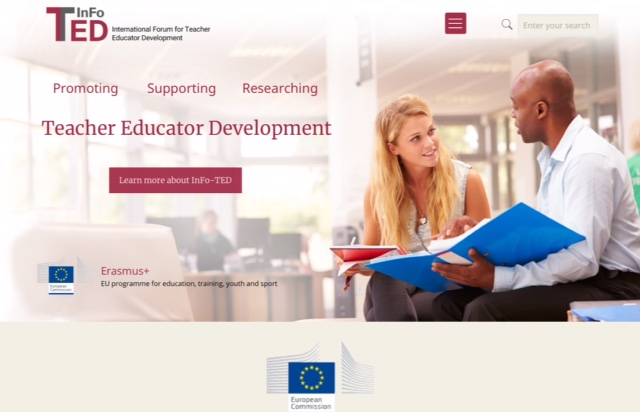 http://info-ted.eu/
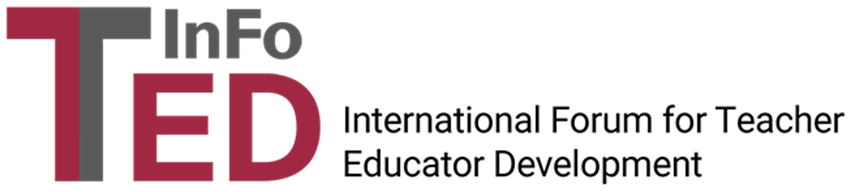 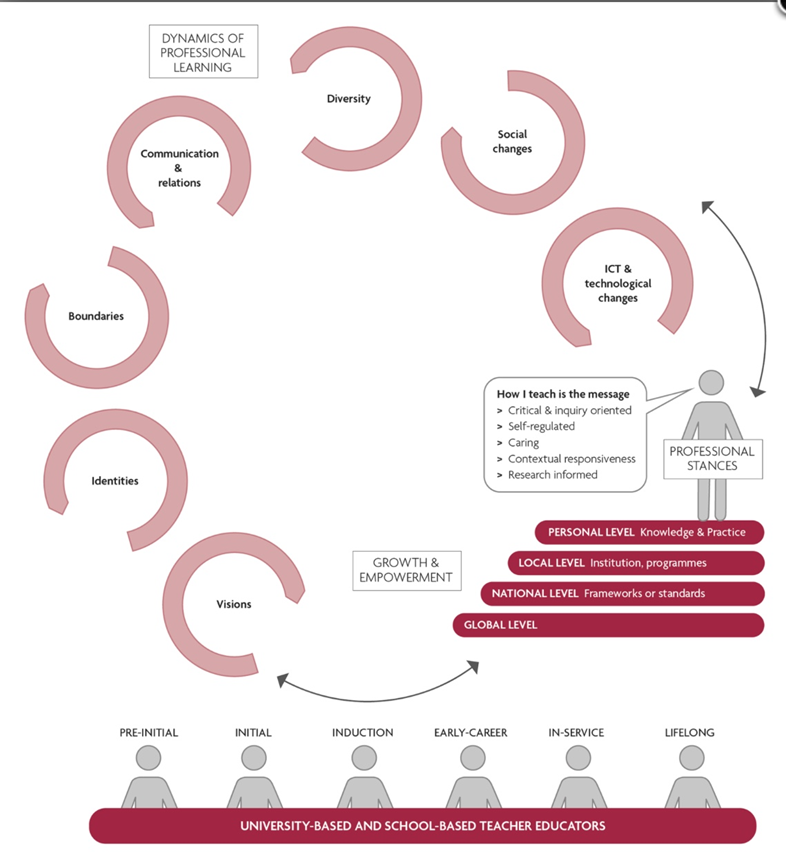 Onderzoekhttp://info-ted.eu/conferences/http://info-ted.eu/publications/Open Teacher Educator Portal http://info-ted.eu/knowledge-bases/http://info-ted.eu/blog/Summer Academy(professional development activities)http://info-ted.eu/forum/Co-operationhttp://info-ted.eu/events/
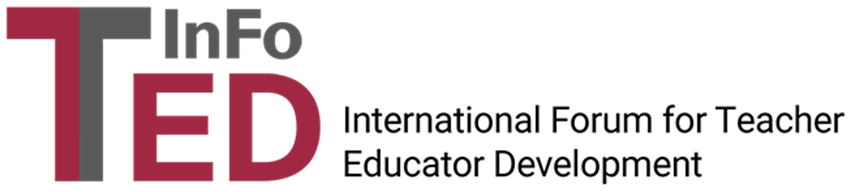 Open Teacher Educator Portal
Knowledge bases/Blogs
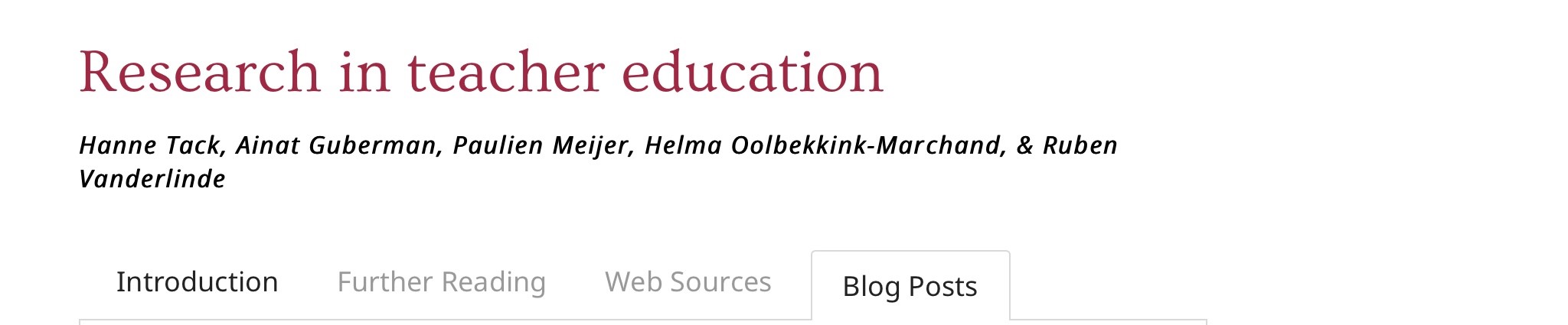 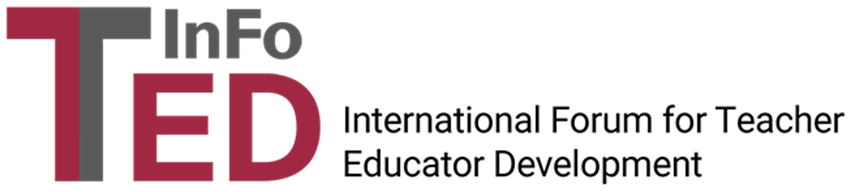 Introductions and Further Reading
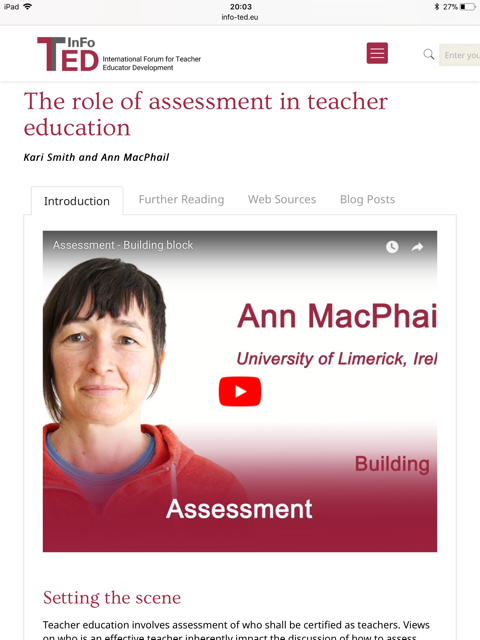 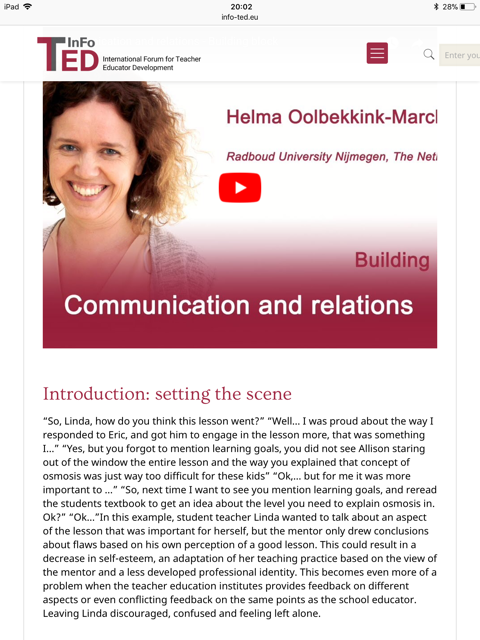 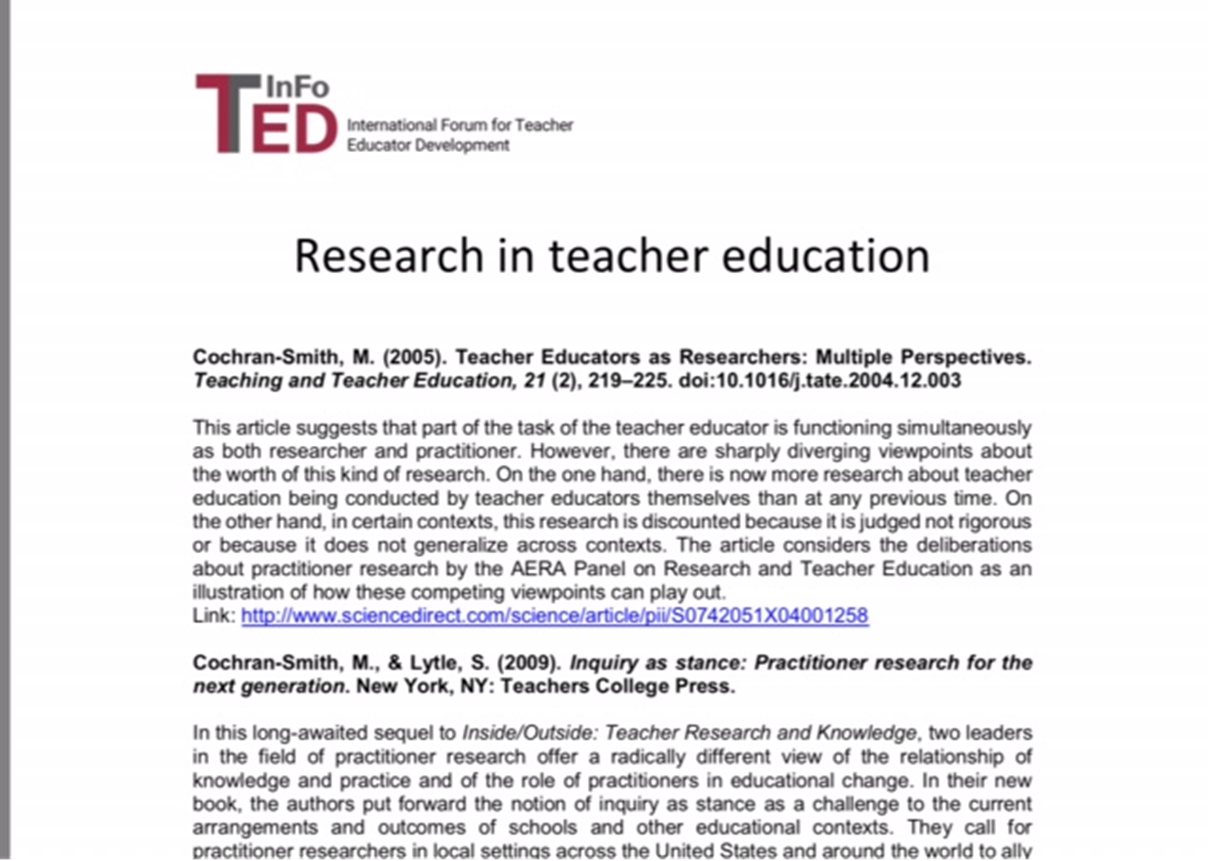 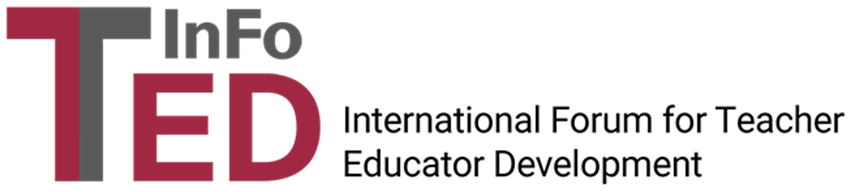 Web Sources en Blogs
Web Sources: worden verzameld
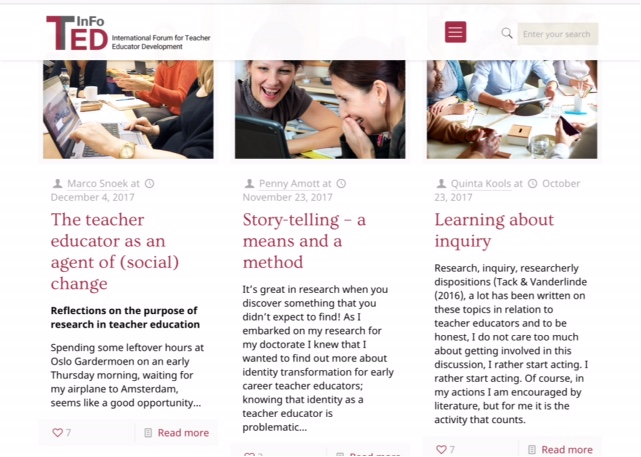 Idee voor een blog? Ruben.Vanderlinde@UGent.be mieke@lunenberg.info